Základy interních oborůPlicní nemoci
Beneš Jiří 2021
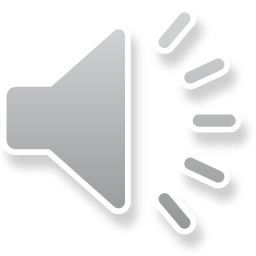 Pneumologie
Anatomie a fyziologie dýchacího ústrojí
dutina nosní, PND, nosní mandle, hrtan, trachea, průdušky, průdušinky, plicní sklípky, pleura, alveolokapilární membrána
výměna plynů, řízení ventilace, difuze, perfuze, regulace - inspirační centrum exspirační centrum
Vyšetřovací metody dýchacího ústrojí I
anamnéza a fyzikální vyšetření,
laboratorní - FW, KO, biochemie - Na, LD, hladiny Ig, autoprotilátky, nádorové markery, PCR. Sérologie, vyšetření sputa, pleurálního punktátu, bronchiálního sekretu
RTG, CT, NMR, angiografie
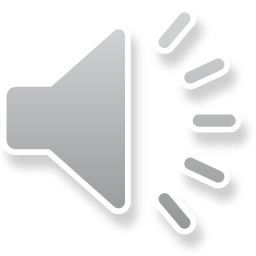 Vyšetřovací metody dýchacího ústrojí II
vyšetření respirace - krevní plyny, Astrup., saturace
vyšetření ventilace - spirometrie
alergologické vyšetření
bronchoskopie s bronchoalveolární laváží, mediastinoskopie, torakoskopie
bioptická vyšetření - pleurální biopsie, plicní biopsie
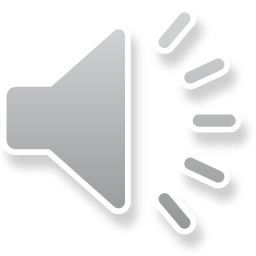 Normální RTG hrudníku
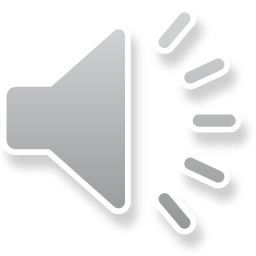 Krvácení z dýchacích cest
definice - hemoptýza - příměs krve ve sputu, hemoptoe - chrlení krve,
etiologie -Bronchogenní Ca plic, bronchiektázie, absces, TBC, embolizace
diagnostika - vyloučení jiného krvácení, Ko, koagulace, KS, Astrup, RTG, bronchoskopie
terapie -poloha v polosedu, O2, led na hrudník, náhrady objemu a krve, dále dle etiologie,
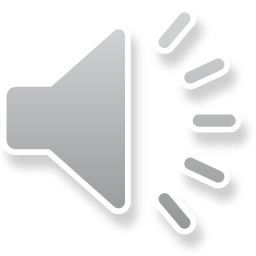 Pneumothorax
definice -vzduch v pleurální dutině, ztráta podtlaku a kolaps
etiologie - poranění hrudní stěny, plíce, prasknutí buly,
druhy PNO - uzavřený, otevřený, ventilový
příznaky - bodné bolesti na postižení straně, dráždivý kašel, dušnost, asymetrický pohyb hrudníku
komplikace - fluidothorax, hemothorax, empyém hrudníku, pneumomediastinum, při ventilovém PNO přetlačení středových struktur - šok, respirační insuficience
diagnostika - RTG hrudníku, fyz. vyšetření
léčba - tlumení bolesti, kašle, O2, při zavřeném konzervativně, při ventilovém poloprodyšný obvaz, dále punkce, sání
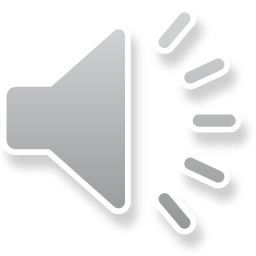 RTG hrudníku při tenzním PNO
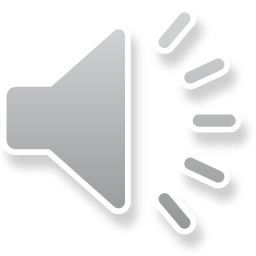 Aspirace cizího tělesa
definice - vdechnutí tekutin nebo tuhých těles
etiologie - u osob s oslabenými reflexy, pod vlivem medikamentů nebo drog, iatrogenně
příznaky - dle vel. částice - insp stridor, dráždivý kašel, cyanóza, vtahování mzž, až bezpříznakově, projeví se až komplikace
diagnostika - akutní bronchoskopie, laváž, event i extrakce, RTG hrudníku při kontrastních tělesech
komplikace - aspirační pneumonie, ARDS, atelektáza, recidivující pneumonie
terapie - při akutním dušení koniotomie, bronchoskopie, O2, event, řízená ventilace, preventivně ATB
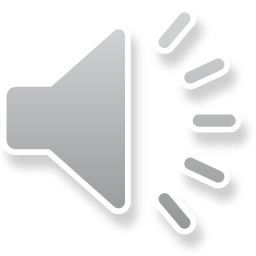 Laryngospasmus
definice - křeč vazů hlasové štěrbiny - patologický reflex
etiologie - nejčastěji u malých dětí v průběhu akutního infektu, epiglotitida při infekci Hem. influenzae
příznaky - insp stridor, dráž kašel, cyanóza, výjimečně bezvědomí
diagnostika - vyloučení aspirace cizího tělesa, anamnéza probíhajícího infektu
léčba - vlhký stan, sedativa, calcium i.v., HCT i.v., urgentní koniotomie, intubace
preventivní opatření - po již prodělaném laryngospasmu vlhký stan při infektu, olejové zábaly, případně očkování proti H. influenzae
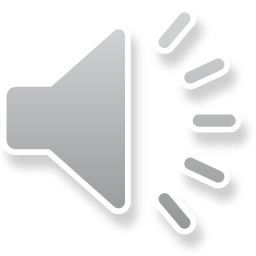 ARDS I
definice - zvýšená propustnost alveolokapilární membrány jako odpověď na patol. stavy při zachovaném tlaku v plicním řečišti
etiologie - zánětlivé poškození, urémie, hypoproteinémie, aspirace, tonutí, otravné plyny, polytrauma, DIC, akutní pankreatitida
vznik - transudace do plicních sklípků, za 3-10 dní hyalinní membrány, za 7-10 dní fibrotizace alveolů
příznaky - narůstající dušnost, tachykardie, tachypnoe, známky plicního edému, absence známek kardiálního postižení
diagnostika - RTG hrudníku - proměnlivé,, není vyšší KTI (kardiothorakální index zkr. KTI), narůstající respirační insuficience
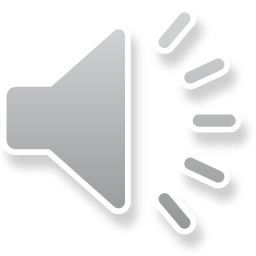 ARDS komplikace
komplikace - při protrahované hypoxémii multiorgánové selhání
léčba - O2, event. intubace a řízená ventilace (PEEP), steroidy ve středních dávkách, antiagregace, diuretika, léčba základní choroby, nověji - surfaktant, ECLA - extracorporal lung  assist, intravaskulární oxygenátor
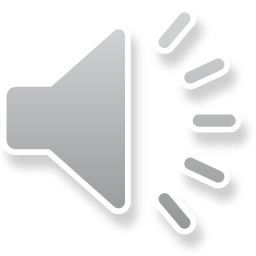 Plicní atelektáza I
definice - nevzdušnost plicní tkáně
etiologie - obstrukce nádorem, cizím tělesem, komprese plíce při výpotku, resorpce vzduchu za embolizací, reflexní při poranění břicha, CNS, při NPB
příznaky - dle rozsahu - dušnost až šokový stav, někdy bezpříznakově
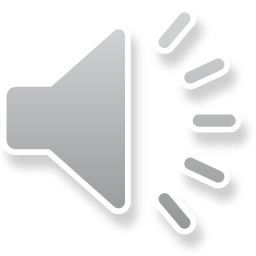 Plicní atelektáza II
diagnostika - oslabené až trubicové dýchání, poklepové ztemnění, druhá plíce vzdušnější, RTG - klínovitý stín, bronchoskopie, CT
komplikace - sekundární bakteriální infekce
léčba -bronchoskopicky, preventivně ATB, léčba základní choroby
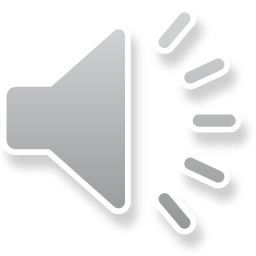 Respirační insuficience I
definice - neschopnost dýchacího traktu zabezpečit výměnu plynů
etiologie - plicní, mimoplicní - poruchy CNS, obstrukce dýchacích cest, onemocnění hrudní stěny, kardiální příčiny
podle průběhu - akutní  - ARDS, aspirace, záněty, astma, otravy, PNO, chronická - CHOPN, plicní fibróza, velké pleurální výpotky, myastenie, poruchy CNS, plicní nádory
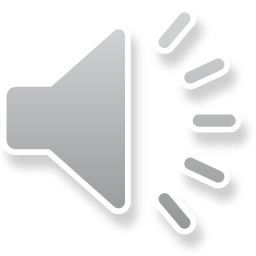 Respirační insuficience II
podle závažnosti - parciální - pouze hypoxémie, globální - hypoxémie  i hyperkapnie
diagnostika - krevní plyny, odhalení základní choroby, Astrup - respirační acidóza
komplikace - konstrikce plicního řečiště, vznik plicní hypertenze a cor pulmonale, polyglobulie, multiorgánové selhání
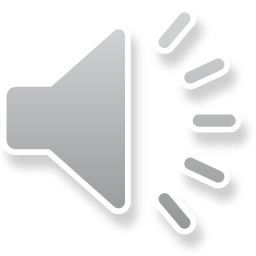 Respirační insuficience III
léčba - akutní RI - uvolnění dýchacích cest, O2, bronchodilatancia, řízená ventilace, chronická RI - dlouhodobě O2 v malých dávkách, event, řízená ventilace, úprava acidózy, kardiální podpora, CAVE - při dlouhodobé RI se dodávkou O2 zruší stimulace dechového centra hypoxémií
transplantace srdce a plic, th základní choroby
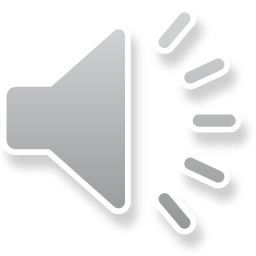 Syndrom spánkové apnoe
definice - dechové pauzy ve spánku nad 10s častěji než 10x za hodinu
etiologie - obstrukce dýchacích cest, kolaps měkkého patra, poškození CNS, sekundární - u onemocnění skeletu, plic, neuromuskulárních
fragmentace spánku, hypertenze, vyčerpání, tachykardie, arytmie
příznaky - hlasité přerušované chrápání, denní únavnost, snížená duševní výkonnost, deprese, ranní bolesti hlavy, poruch potence
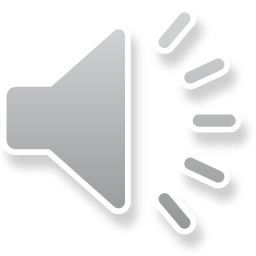 Syndrom spánkové apnoe II
komplikace - zhoršení ICHS, HT, RI, cor pulmonale, zvýšení riziko AIM a CMP
diagnostika - polysomnografie, ORL - polypy, makroglosie
léčba - redukce hmotnosti, ORL řešení, režim, nCPAP(nasal continuous positive airways pressure), neužívat hypnotika, betablokátory, chirurgie zřídka
preventivní opatření  - při více než 20 pauzách za hod je mortalita po 8 letech 40%, nCPAP snižuje mortalitu
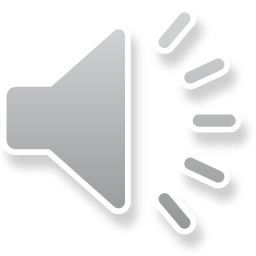 Pickwickův syndrom
definice  - respirační nedostatečnost při extrémní obezitě
etiologie - mechanický účinek - vysoký stav bránic
příznaky - trvalá únavnost, usínání během dne, noční spánek v polosedě, cyanózy, bolesti hlavy, závratě
diagnostika - vzhled nemocného, krevní plyny
léčba - redukce hmotnosti, dechová cvičení, aktivizace
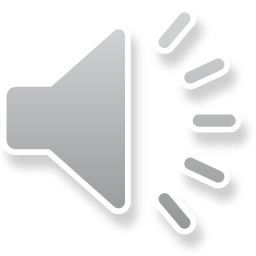 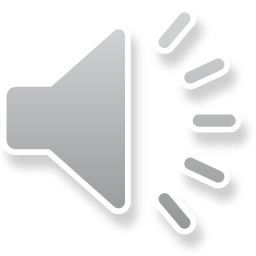